Gramática y Redacción
INSTITUO DE LíDERES CRISTIANOS
Mtra. Gabriela Tijerina-Pike, Ph.D.
Unidad 5

COMPONER CON PALABRAS
LECCIONES
1. Propósito 
2. Mapa Conceptual (Mental)
3. Claridad, Conexión, Coherencia
Unidad 5. Componer con Palabras 
Lección 1.  Propósito
Propósito

 Informar

 Advertir

 Persuadir

 Entretener
Unidad 5. Componer con Palabras 
Lección 1.  Propósito
Propósito

 Informar
 Definir
 Describir
 Explicar 
 Exponer

Advertir

Persuadir
 Motivar
 Formar
 Reforzar
 Actuar

Entretener
Unidad 5. Componer con Palabras 
Lección 1.  Propósito
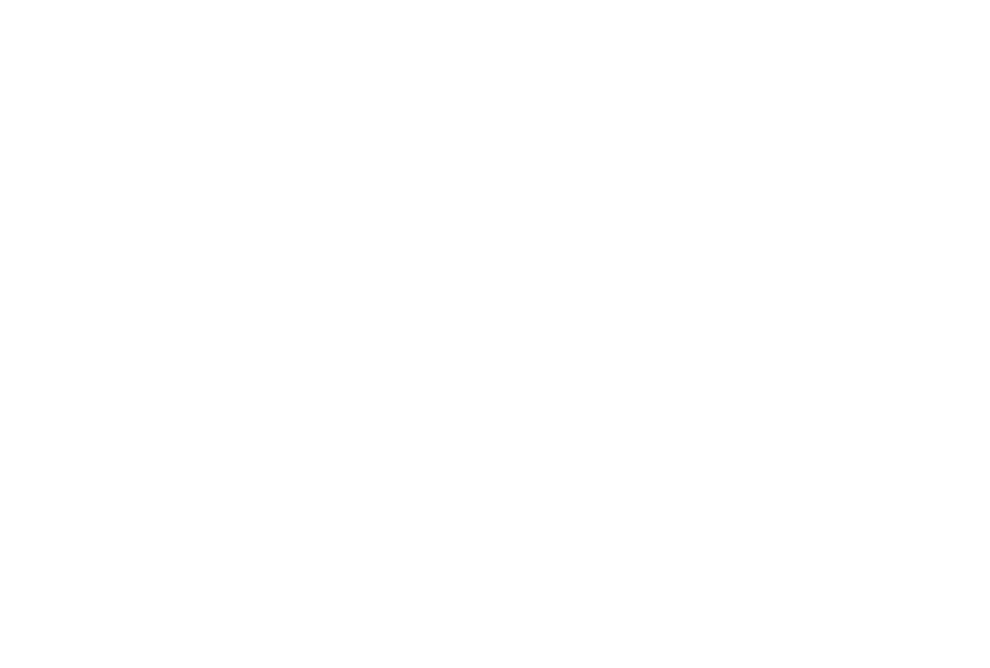 PROPÓSITO 

Lucas 1:1-4 (RVC) 
Excelentísimo Teófilo: Muchos han tratado ya de relatar en forma ordenada la historia de los sucesos que ciertamente se han cumplido entre nosotros, tal y como nos los enseñaron quienes desde el principio fueron testigos presenciales y ministros de la palabra. Después de haber investigado todo con sumo cuidado desde su origen, me ha parecido una buena idea escribírtelas por orden, para que llegues a conocer bien la verdad de lo que se te ha enseñado.
Unidad 5. Componer con Palabras 
Lección 1.  Propósito
Propósito
+ Audiencia
 Informar

 Advertir

 Persuadir

 Entretener
Unidad 5. Componer con Palabras 
Lección 1.  Propósito
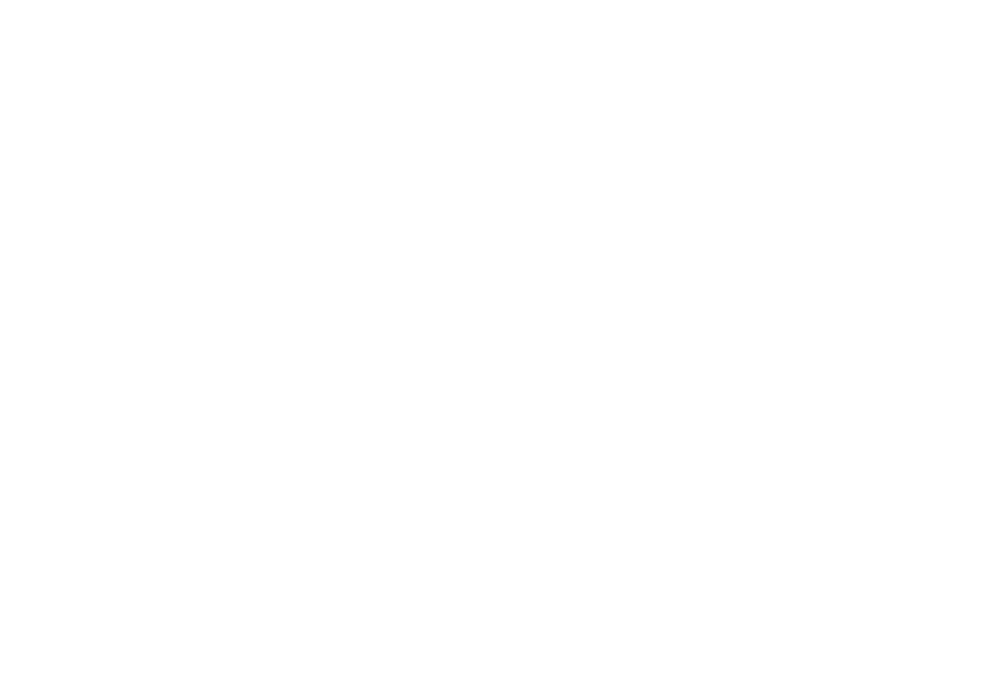 PROPÓSITO + AUDIENCIA

Lucas 1:1-4 (RVC) 
Excelentísimo Teófilo: Muchos han tratado ya de relatar en forma ordenada la historia de los sucesos que ciertamente se han cumplido entre nosotros, tal y como nos los enseñaron quienes desde el principio fueron testigos presenciales y ministros de la palabra. Después de haber investigado todo con sumo cuidado desde su origen, me ha parecido una buena idea escribírtelas por orden, para que llegues a conocer bien la verdad de lo que se te ha enseñado.
Unidad 5. Componer con Palabras 
Lección 1.  Propósito
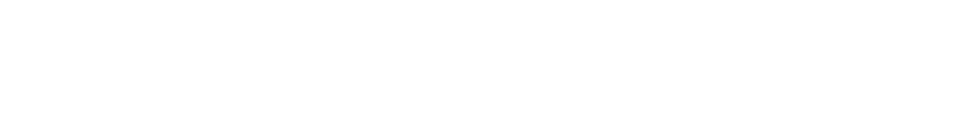 ENTENDIMIENTO
Unidad 5. Componer con Palabras 
Lección 1.  Propósito
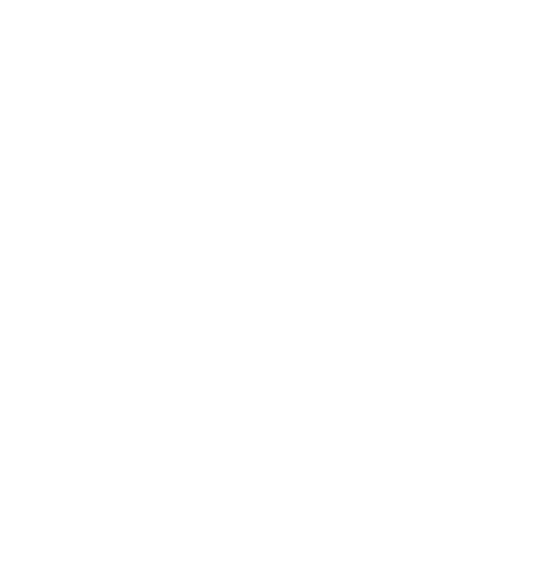 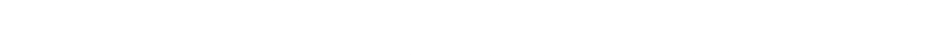 PROPÓSITO + AUDIENCIA 
= 
ENTENDIMIENTO
SOBREENTENDIDO
ASEVERACIÓN
AFIRMACIÓN
SUPOSICIONES
CONJETURAS
INDICIOS
DEDUCCIONES
Datos que se dan por entendidos y seguros.
Unidad 5. Componer con Palabras 
Lección 1.  Propósito
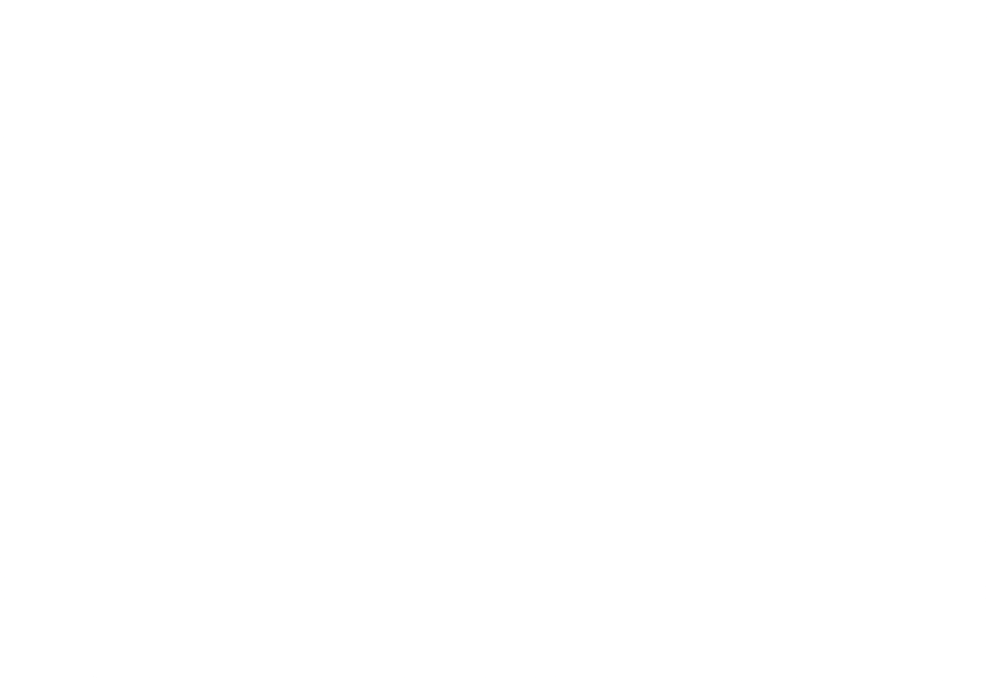 PROPÓSITO + AUDIENCIA = SOBREENTENDIDO 

Lucas 1:1-4 (RVC) 
Excelentísimo Teófilo: Muchos han tratado ya de relatar en forma ordenada la historia de los sucesos que ciertamente se han cumplido entre nosotros, tal y como nos los enseñaron quienes desde el principio fueron testigos presenciales y ministros de la palabra. Después de haber investigado todo con sumo cuidado desde su origen, me ha parecido una buena idea escribírtelas por orden, para que llegues a conocer bien la verdad de lo que se te ha enseñado.
Unidad 5. Componer con Palabras 
Lección 1.  Propósito
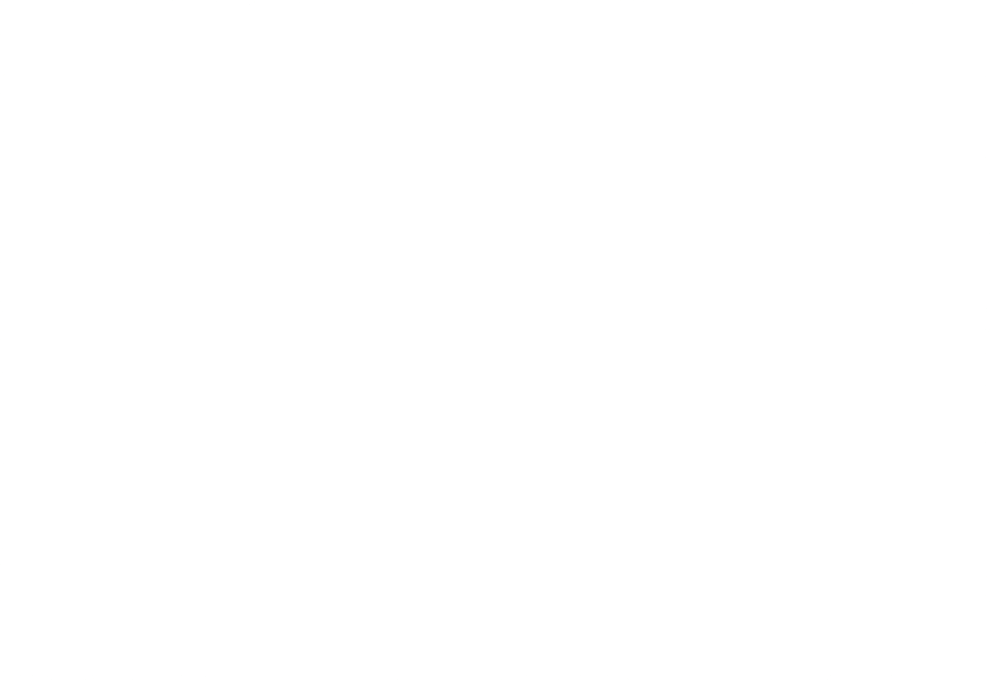 PROPÓSITO + AUDIENCIA = SOBREENTENDIDO Génesis 1:1-4 (RVC) 
Dios, en el principio, creó los cielos y la tierra. 2 La tierra estaba desordenada y vacía, las tinieblas cubrían…..

la faz del abismo, y el espíritu de Dios se movía sobre la superficie de las aguas.3 Y dijo Dios: «¡Que haya luz!» Y hubo luz. 4 Y vio Dios que la luz era buena, y separó Dios la luz de las tinieblas; 5 a la luz, Dios la llamó «Día», y a las tinieblas las llamó «Noche». Cayó la tarde, y llegó la mañana. Ése fue el día primero.
Unidad 5. Componer con Palabras 
Lección 1.  Propósito
Ej. PROPÓSITO Y AUDIENCIA SOBREENTENDIDO

Las mitocondrias no son consideradas organelos estables por ser un blanco del estrés oxidante y por la sobrecarga de iones Ca2+ provenientes del retículo endoplásmico. La inestabilidad puede ser observada durante el daño por isquemia-reperfusión (DIR) (2,3). El daño mitocondrial derivado de esta lesión está íntimamente ligado a la inducción de la transición de la permeabilidad mitocondrial: Un estado en donde la mitocondria cesa sus funciones como proveedor de energía y se convierte en un potente factor de muerte celular.
http://www.facmed.unam.mx/publicaciones/ampb/numeros/2013/03/REB32(3)Sep2013.pdf
Unidad 5. Componer con Palabras 
Lección 1.  Propósito
Ej. PROPÓSITO Y AUDIENCIA    SOBREENTENDIDO

Como contraparte, ese zoocentrismo reduccionista se ve complementado en muchas ocasiones con el argumento inverso: la antropomorfización de los animales. De hecho buena parte de las conclusiones acerca de las conductas humanas se infieren de estudios sobre animales. Así, zoologismo y antropomorfismo son dos caras de la misma moneda de la estrategia argumental de la sociobiología y la psicología evolucionista, que adquieren en el periodismo científico su versión más burda. Una consecuencia bastante habitual de la antropomorfización del mundo animal, es la inclusión de un discurso moralizador que no sólo es aplicado de manera ilegítima al mundo animal, sino que además responde a pautas de una moralina tradicionalista, a veces filoreligiosa y plagada de prejuicios y preconceptos acerca de las relaciones humanas.
http://www.redalyc.org/pdf/924/92427464002.pdf
Unidad 5. Componer con Palabras 
Lección 1.  Propósito
Mejorar el entendimiento.
* leer, poner atención, tener la intención de reconocer el propósito, la audiencia y los sobreentendidos. 
Ej. La Biblia
TAREAS TRANSFORMADORAS
Unidad 5. Componer con Palabras 
Lección 1.  Propósito
U5. T1. 
a. Encontrar un párrafo bíblico para alguno de estos propósitos literarios:
Informar
 Definir
 Describir
 Explicar 
 Exponer
Advertir
Persuadir
 Motivar
 Formar
 Reforzar
 Actuar
b. Identificar la audiencia
c. Identificar los sobreentendidos